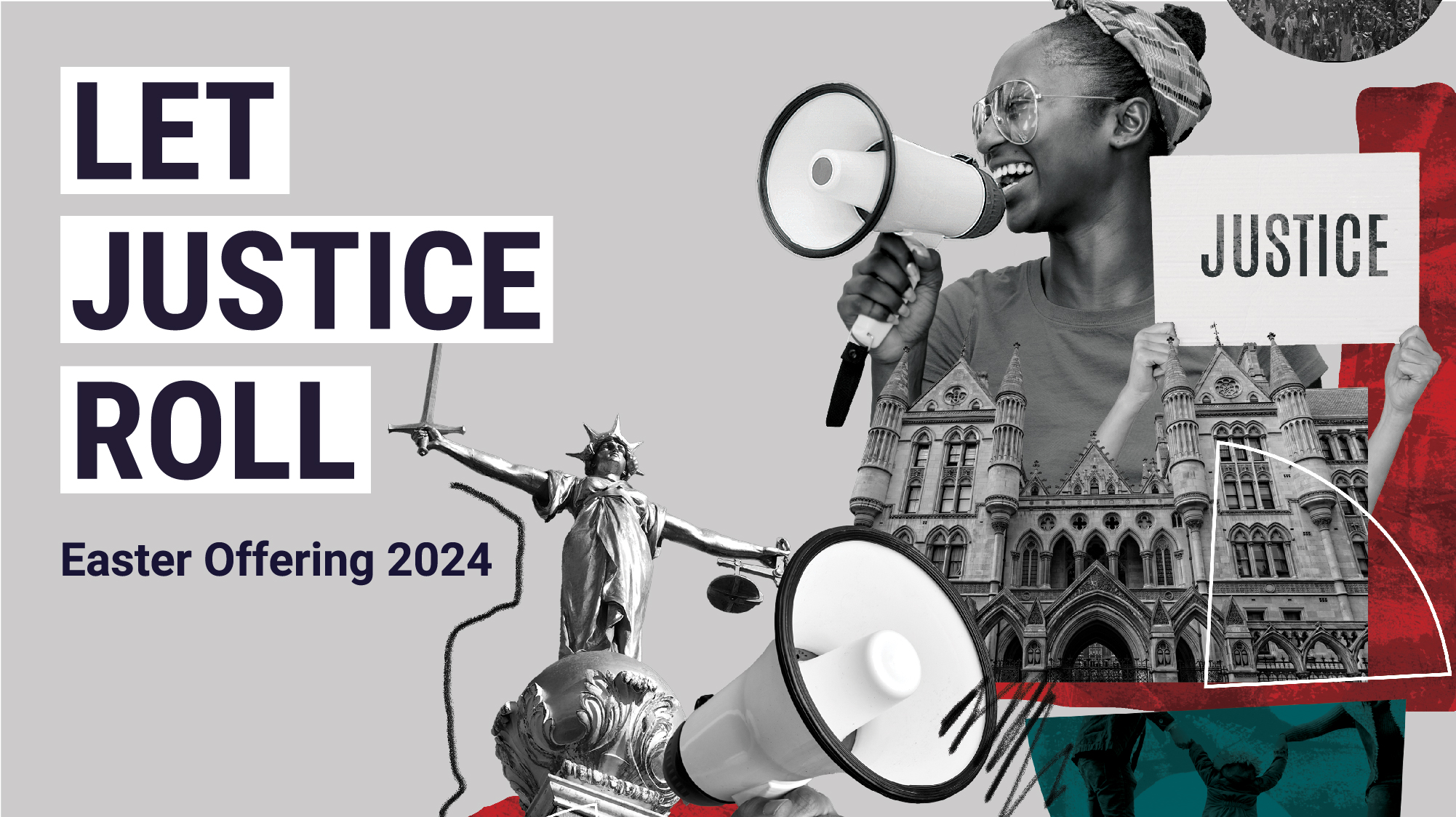 Call to Worship
“But let justice roll on like a river,
        righteousness like a never-failing stream!”
(Amos 5:24, NIV)
HymnFreedom is coming(StF 697)
[Speaker Notes: © 1990 WGRG, Iona Community, Glasgow, G2 3DH. wgrg.co.uk  (CCLI)]
Gathering PrayerLord, as we gather as your people, a small community in the family of your worldwide Church, open us up to love of you and love of neighbour. We offer our hearts to your worshipand our lives to your service. Renew our strength and re-kindle our vision as we meet to find our way, anew, in you.Amen.
HymnJesus calls us here to meet him(StF 28)
[Speaker Notes: © 1989 WGRG, Iona Community, Glasgow, G2 3DH. wgrg.co.uk  (CCLI)]
Prayers of Praise and ConfessionWith the glory of Easter in our hearts, we come before you, loving God, in praise and thanksgiving. We worship and thank you for the good news that Jesus is risen and alive among us.For the knowledge that you are always with us,we praise you.
Your love encircles our world: we see you in the power and light of the sun, the strength of the wind and waves of the sea, the vastness and beauty of our universe and the balance of life from the microscopic insect to the largest sea creature.For the knowledge that you are always with us,we praise you.
We praise you for this world’s diversity and the variety of life, for the opportunities to serve you and one another each day.For the knowledge that you are always with us,we praise you.
And yet, we have taken your gifts for granted. We have ignored the signs of climate change, we have polluted rivers and seas, spoiling your wonderful creation.Teach us to live not by our values, but by yours.
We have not shared our resources, causing famines, hardship and wars. We have ignored cries for help.Teach us to live not by our values, but by yours.
Forgive us, Resurrecting God. Help us to revive your world, to find better ways to live in peace and harmony. Speak to us through this joyful season and fill us with greater trust and deeper faith so that we may live as people of your resurrection power.We ask this in the name of Jesus, our Risen Christ.Amen.
WatchIntroduction to the World Mission Fund For this new video about the World Mission Fund go to: methodist.org.uk/WorldMissionFund
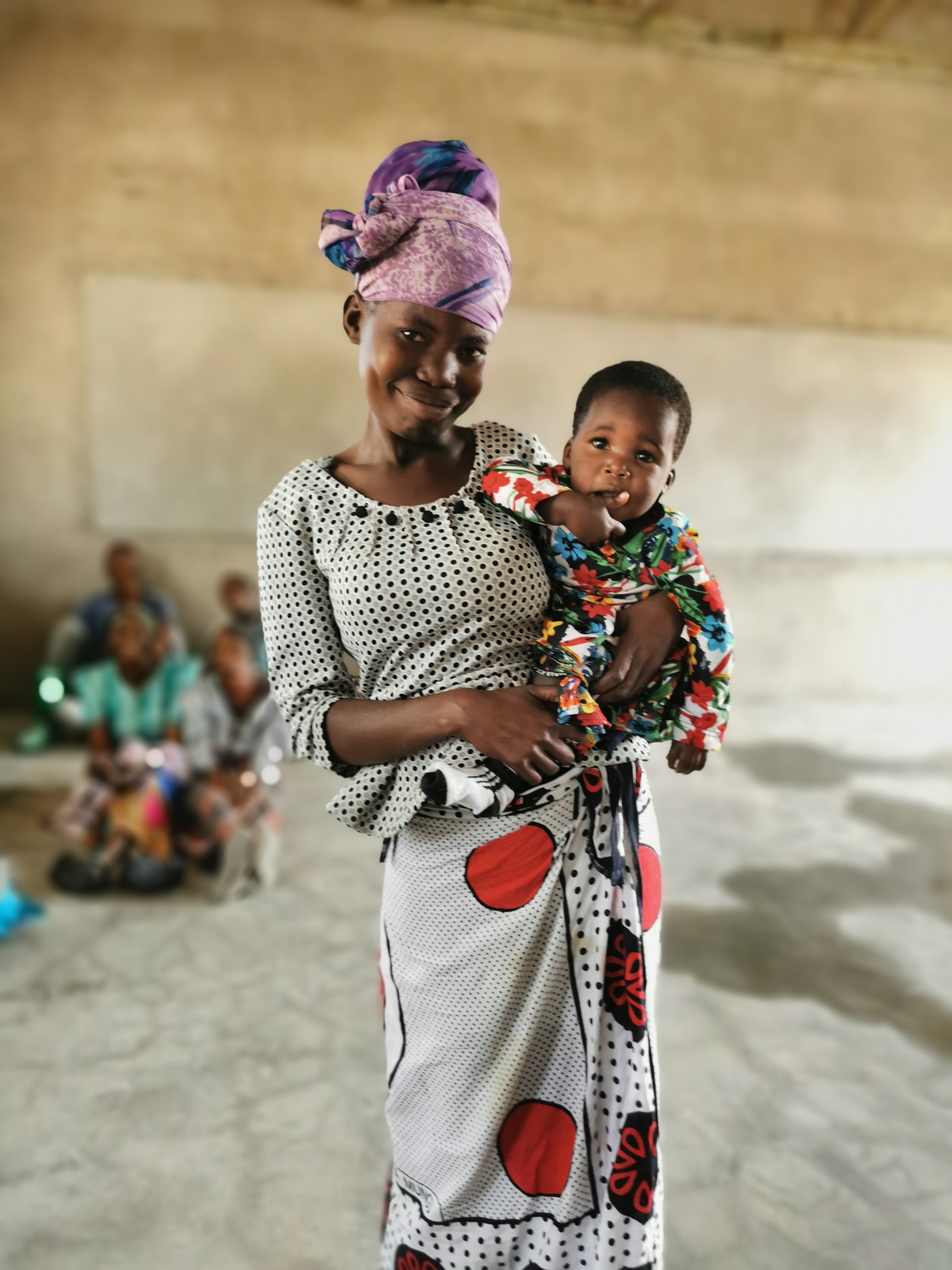 Story  
Justice for people marginalised by disability: 
a story from our global Methodist community
[Speaker Notes: Elizabeth from Tanzania © The Trustees for Methodist Church Purposes]
HymnShow me how to stand for justice (StF 713)
[Speaker Notes: © 1999, Kevin Mayhew Ltd, Buxhall, Stowmarket, Suffolk, IP14 3BW. (CCLI)]
Reading
Luke 18:1-8
Reflection on the Reading
Story  
Working for justice in an 
unjust world: a story
from Methodist history
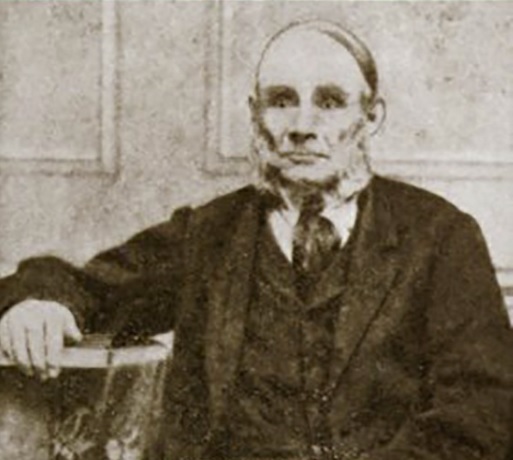 [Speaker Notes: George Loveless  (1797 – 1874), Tolpuddle Martyr]
HymnGive to me Lord, a thankful heart (StF 520)
[Speaker Notes: Public domain.]
Reflection
The seed of justice
Reading
Amos 5:18-24
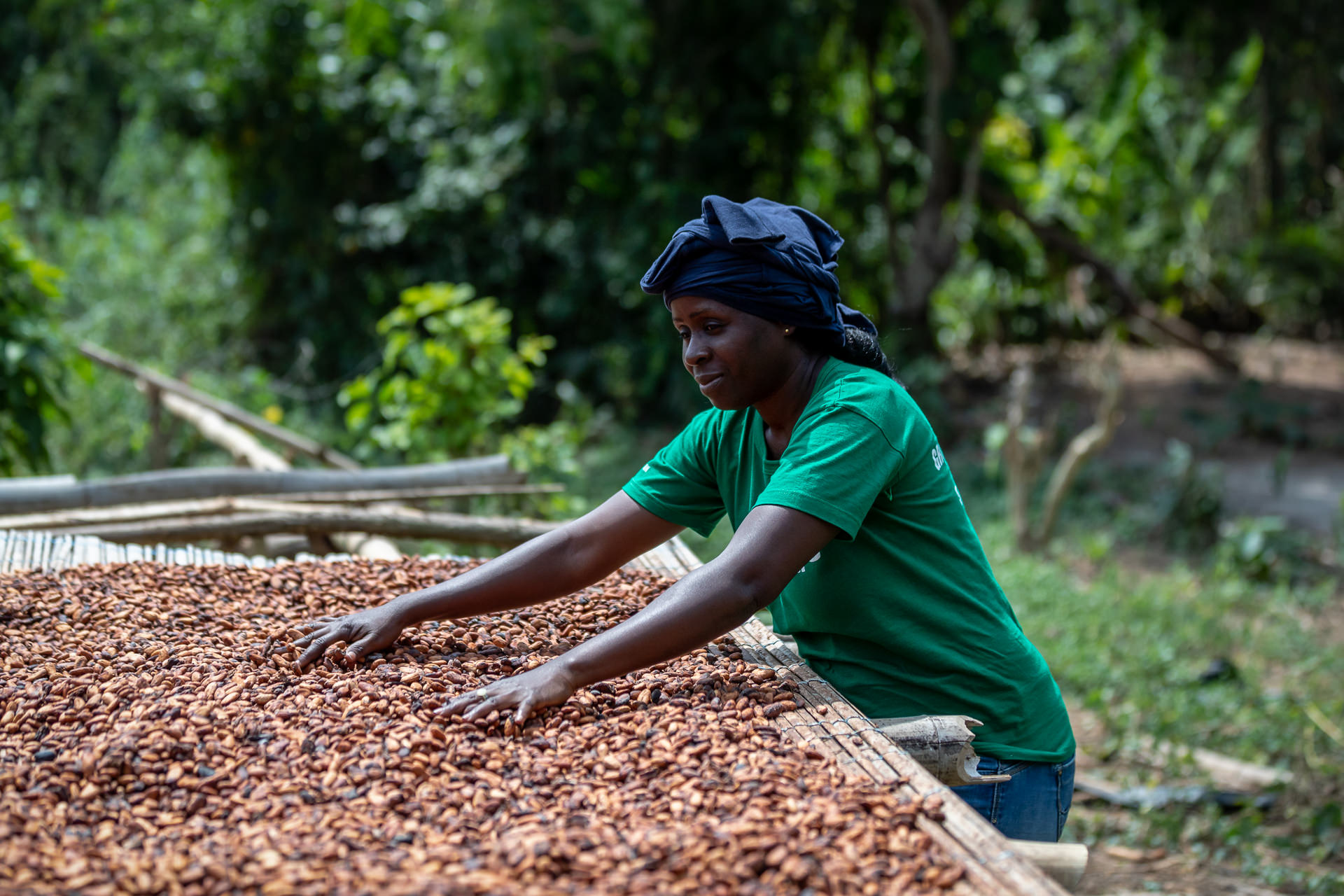 Story  
Working for justice in a moving picture: the fair trade story
[Speaker Notes: Edith with Cocoa Beans © FairTrade/Chris Terry]
HymnPray for a world where every child (StF 527)
[Speaker Notes: © 1996 The Pilgrim Press, 700 Prospect Avenue East, Cleveland OH 44115-1000 USA  (One Licence)]
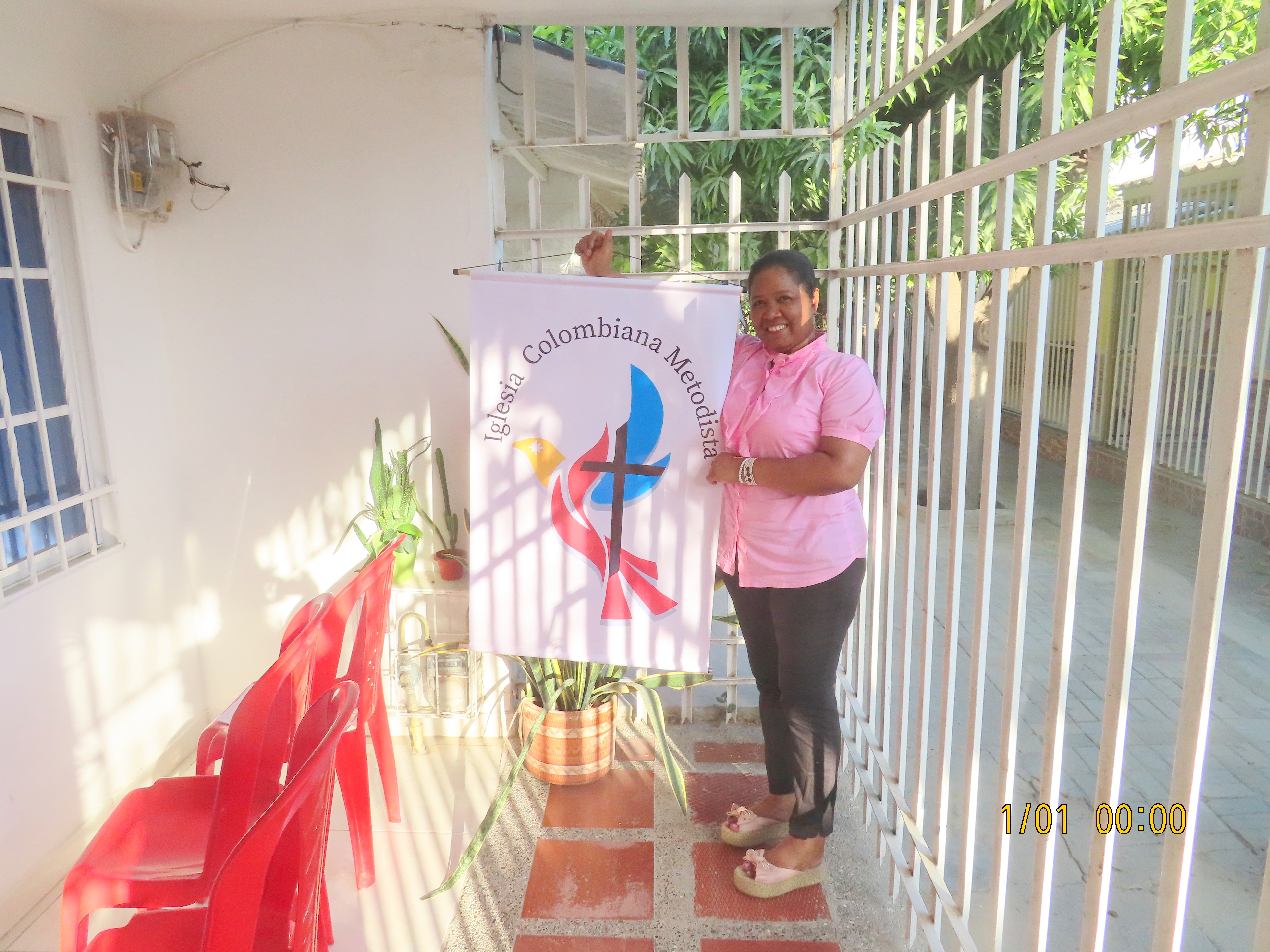 Story  
The battle for justice continues: a story from Columbia

For a video showing more on the battle for justice in Columbia go to: mwib.org.uk
[Speaker Notes: © Methodist Women in Britain]
Prayers of intercessionLoving God,We hold before you the people in the stories wehave just heard.With hope, we reimagine this world as a better worldwhere justice and love reign.We pray for a fairer world, a world where peace andjustice abound.Let justice roll,and may your kingdom come.
We pray for people who seek your will here on earth: those who strive for peace, campaign for justice, fight for the oppressed, the exploited, the under-privileged; those who seek to eliminate hunger and poverty.Let justice roll,and may your kingdom come.
We pray for people who have experienced a miscarriage of justice:people who have been discriminated against unjustly,people who have been falsely accused,people who have been wrongfully imprisonedor unfairly punishedLet justice roll,and may your kingdom come.
As we experience the results of climate change, we pray for people on whom it is having a devastating impact and for people who have been displaced. We give thanks for those people who have welcomed and offered hospitality,for those campaigning for climate justice.Let justice roll,and may your kingdom come.
As a justice-seeking Church, give us wisdom, integrity and dedication so that we may recognise where there are injustices. Help us to act upon them, always seeking your guidance.Let justice roll,and may your kingdom come.
Say together the Lord’s Prayer, in the language of your heart.
HymnGod has spoken (StF 157)
[Speaker Notes: © 1953, renewed 1981 The Hymn Society in the United States and Canada. Administered by Hope Publishing Company, Carol Stream, IL 60188 USA. (One Licence)]
Dedication of OfferingLet us stand and say together:Loving and gracious God, we bring the offerings forthe work of the Methodist Church through its WorldMission Fund. May the money be used to supportwhere there is need, and to share your love which weknow from the life of Jesus Christ, our Saviour. Wepray for those who will share in the distribution of thefunds, and for those who will be recipients, that eachmay learn more of your generous hospitality and lovefor all humankind. Amen.
BenedictionLoving God,Renew our passion for justice.Open our minds as we serve you in our daily lives.May we see the world through your eyes,may we listen with your ears.Send us out with your love and purpose in our hearts to doyour will, to live and work for your kingdom and for your glorynow and always.Amen.
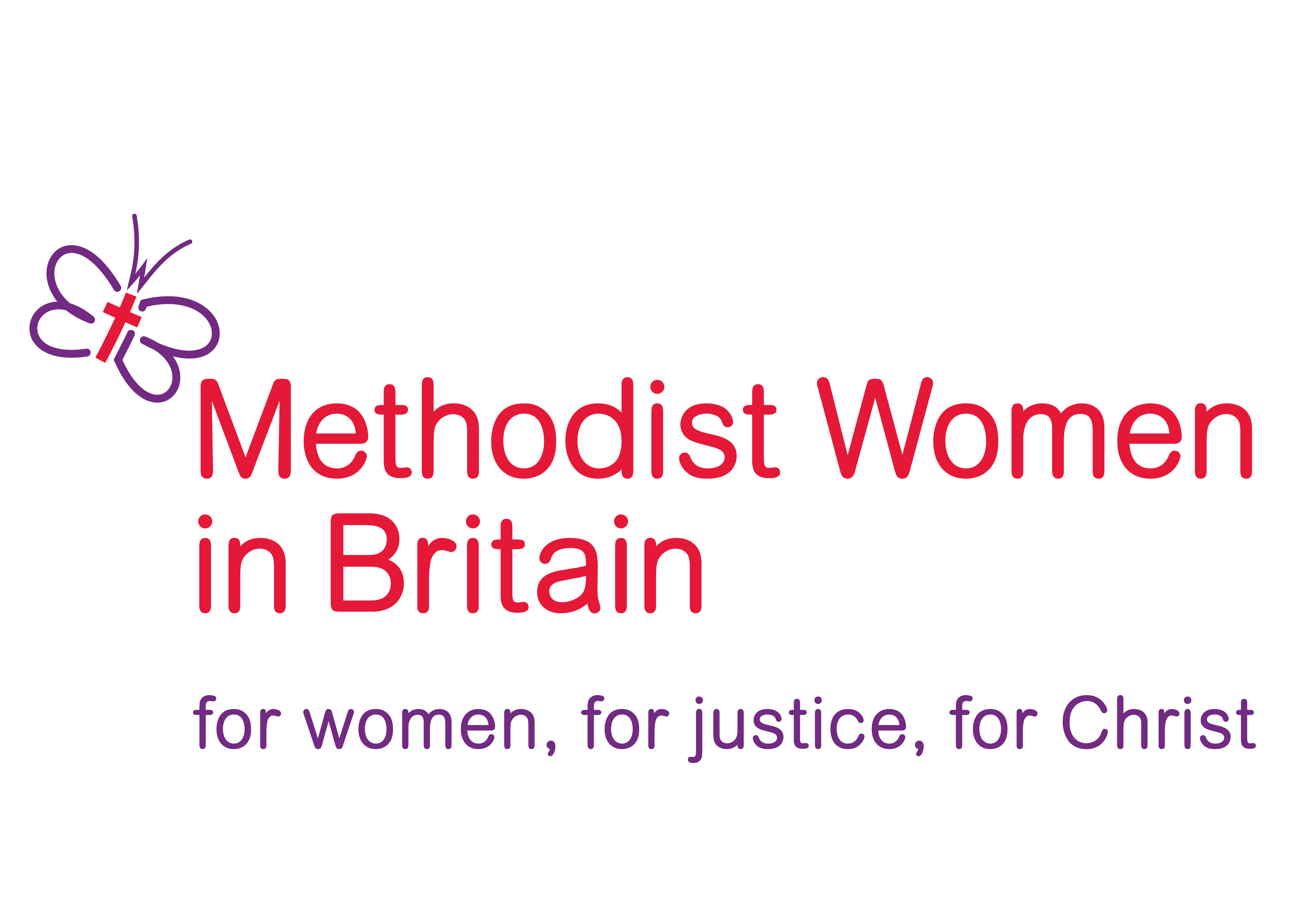 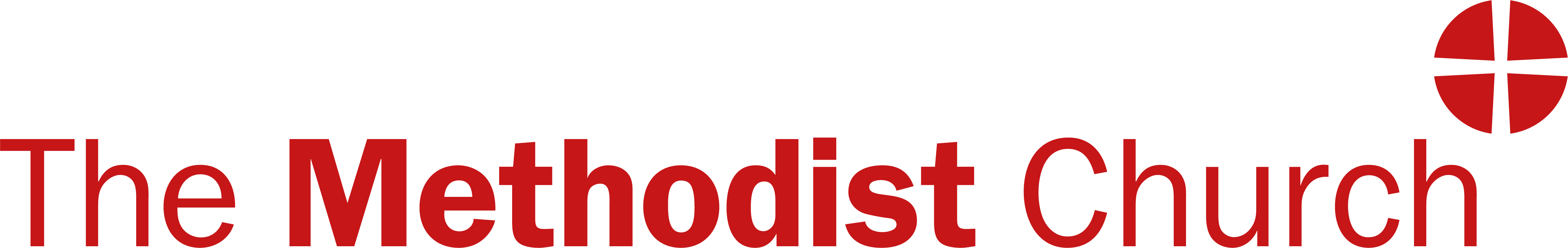 To support the World Mission Fund, go to: methodist.org.uk/WorldMissionFund
[Speaker Notes: INSERT CCLI OR ONE LICENCE NUMBERS HERE IF NECESSARY]